Reading:
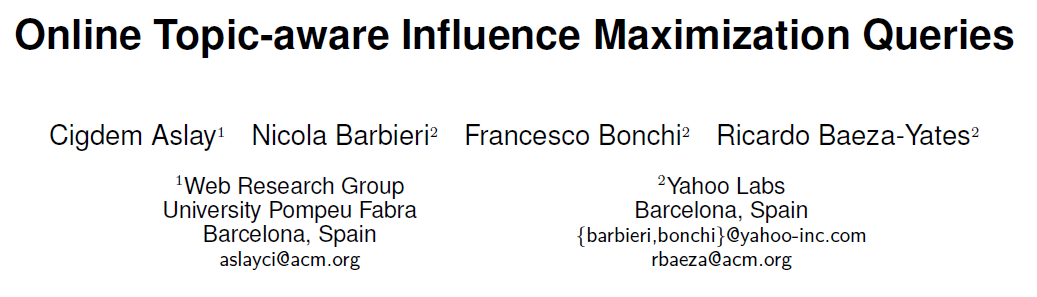 from EDBT/ICDT 2014
Speaker: Kazuhiro Inaba
What the Paper is About?
Influence Maximization
ソーシャルグラフ上を口コミで情報が伝搬していく。できるだけ大勢に情報を広める発信源 “seed set” を求めたい
Topic-aware
情報の伝わる確率が話題ごとに異なる
Online
次々と違う話題の情報が飛んでくるので、その都度、よい seed set を、あらかじめ用意しておいた前計算を使って一瞬で求める
Independent Cascade (IC) ModEL
[Kempe, Kleinberg, and Tardos; KDD 2003]
有向辺 u  v それぞれに確率 pu,v が割り当てられている
0.8
0.8
0.8
0.9
0.9
0.9
0.5
0.5
0.5
0.1
0.1
0.1
u が情報を最初に知った直後のターン（１回だけ）に隣接する v に確率 pu,v で情報が伝わる
Topic-Aware IC (TIC) Model
Z 個の Topic がある。
伝わる情報 (論文中では Item) はZ次元ベクトル	γ = (γ1, γ2, ..., γZ)                                 where  0≦γk ≦1,  Σγk = 1
各辺にZ個の確率 (p1u,v , ..., pZu,v) を割当て
確率 Σ γk pku,v で情報が伝わる
some notes onTopic-Aware IC (TIC) Model
Item を1つに固定すると IC-model に一致
実験では Z = 10. 映画レビューSNSで実験
例: Topic = {1:ホラー, 2:恋愛, 3:SF}
γ     = (0.0,  0.8,  0.2)  (少しSF色のあるロマンス)
pu,v  = (0.9,  0.0,  0.4)    (vさんはuさんの恋愛映画を見る目を全く信用していない)
確率 Σ γk pku,v で情報が伝わる
Problem
前もって１つ与えられる入力: グラフ (V, E, p)
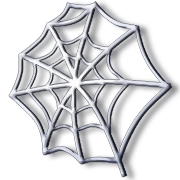 Graph
実験では |V|～30k, |E|～400k
あらかじめindex を構築しておくことで
γ1
seed set for γ1
index
γ2
seed set for γ2
γ3
seed set for γ3
実験では |seed|≦50
リアルタイムに与えられる Item γ に対し影響力の大きい seed set を即座に返したい
Problem?
「Item を1つに固定すると IC-model に一致」
Topic のことを忘れて、毎回 IC-model での影響最大化の既存アルゴリズムを実行すれば良いのでは？
遅い。論文での比較対象は CELF++ [Goyal et al. WWW’11] で、数日かかる
[Ohsaka et al. AAAI’14][Tang et al. SIGMOD’14] などと比べるとどうでしょうか
Overview of the Approach
確率のついたグラフ (V, E, p) が与えられる
h 個の Item を代表点として選ぶ　(実験では h = 1000)
各代表点について、あらかじめ seed list を既存の IC-model 用オフラインアルゴリズムで計算しておく　(実験では CELF++)

クエリ γ が与えられる
γ に近い代表点をいくつか (10個) 取り出す
それぞれの代表点でのSeed Listを巧く混ぜる
1. Index Points
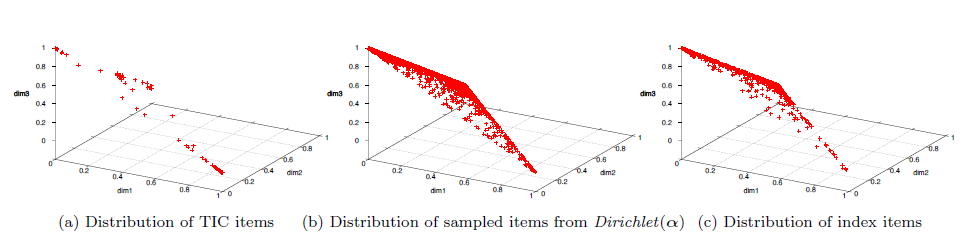 元のデータセットに
含まれている Item
(レビューされた映画)
から学習した
Dirichlet分布で
Itemを大量にランダム生成
したものをKL-divergence で
K-means++ で
h 個にクラスタリング
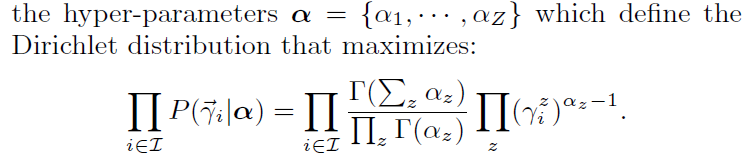 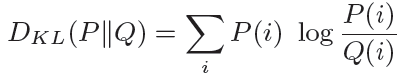 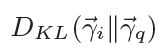 2. Precompute
Index Point H = {γ1, ..., γh} のそれぞれについて、IC model での既存手法で  L (= 50) ノードの seed list を計算
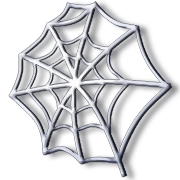 τ1=[v1,1, v1,2, ..., v1,L]
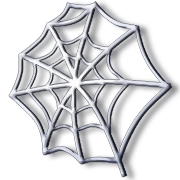 Σ γ1kpk
・・・
(CELF++ を使用。 実験に使った述べ時間:  平均60時間 × h)
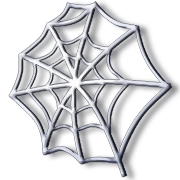 (p1, ..., pZ)
τ2=[vh,1, vh,2, ..., vh,L]
Σ γhkpk
Overview of the Approach
確率のついたグラフ (V, E, p) が与えられる
h 個の Item を代表点として選ぶ　(実験では h = 1000)
各代表点について、あらかじめ seed list を既存の IC-model 用オフラインアルゴリズムで計算しておく　(実験では CELF++)

クエリ γ が与えられる
γ に近い代表点をいくつか (10個) 取り出す
それぞれの代表点でのSeed Listを巧く混ぜる
3. Search in Index
新しくアイテム γ が与えられたときに、Index Point 集合 H から γ に近い点をいくつか取り出す
γ
γ
3. Search in Index: HOW
Index集合を、KL-divergenceで定義されたballで繰り返し分割して、tree状に保持(“Bregman ball tree”)
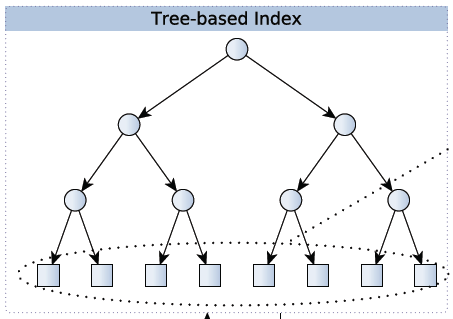 3. Search in Index: Heuristics(How to search 10 neighbors from the tree index?)
Approximate K-NN:
leafを5個訪れたら探索打ち切り
Anderson-Darling test:
含まれているIndex Pointに対しクエリ γ を統計的に検定し、妥当ならそこで探索打ち切り
Selection: 
Rankを混ぜるときにKL-divergenceを正規化した重み付きで混ぜるので、重み0.5%
INFLEX (提案手法): 3つすべて
3. Search in Index: Heuristics(How to search 10 neighbors from the tree index?)
Seed list の質 (0 = CELF++と一致)
計算時間
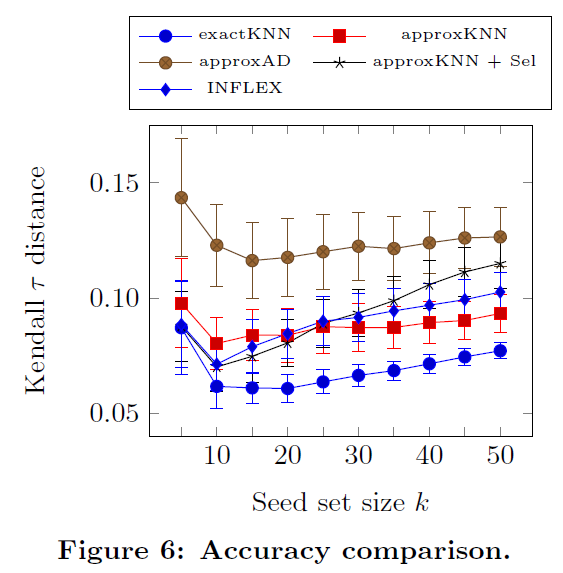 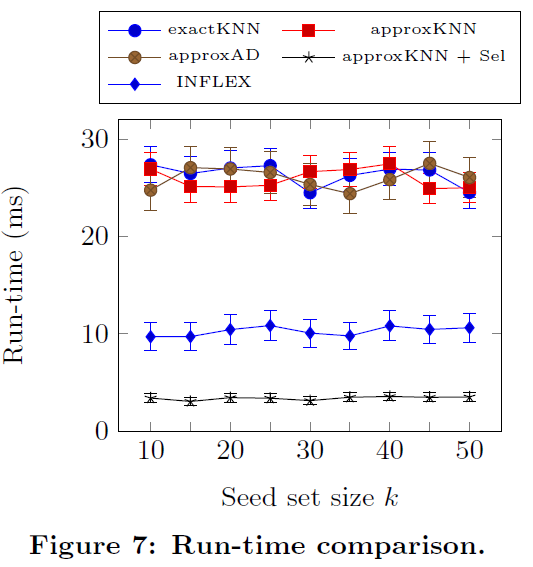 4. Rank Aggregation
h個の Index point から得られたノードのランキング (0≦w≦1 の重み付き) を混ぜる
(w1, [v1,1, v1,2, ..., v1,L ])
...
(wh, [vh,1, vh,2, ..., vh,L ])
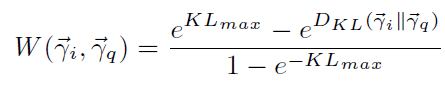 4. Rank Aggregation
Weighted Copeland score 
   Copelandw(v)  =  Σv’  Σj {wj  | τj (v) < τj (v’)}
    where  τj(v) := Index Point j の seed list での v の順位
の高い順に並べる
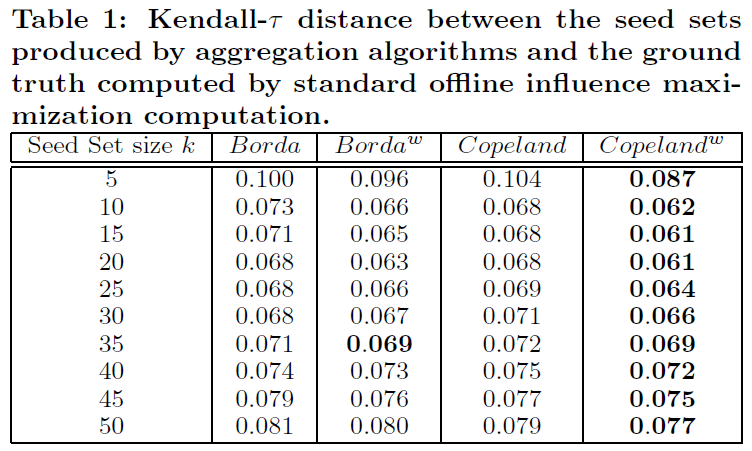 Experimental Settings
Flixster (映画レビューSNS) dataset
30k users, 425k social links, 12k movies
“User u rated Item m on Time t” 形式のログ
著者らが ICDM’12 で提案した手法で、Topic数 Z (= 10) を決め打って 各link の p と各movieの γ を推測したデータを用いる。
FINALResult
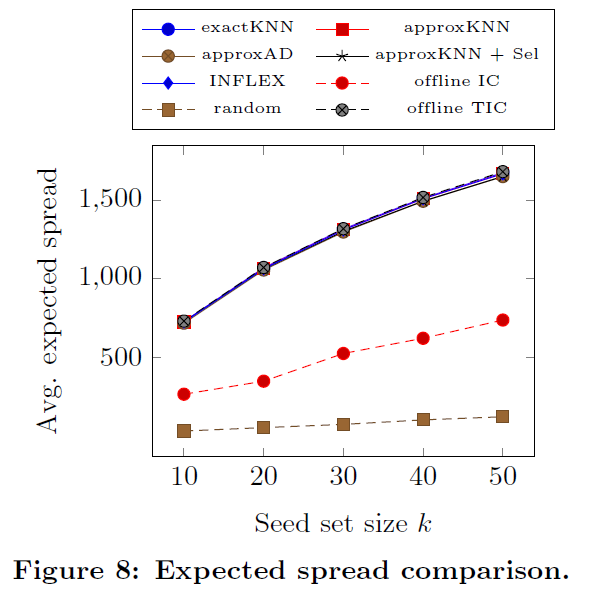